In-Service Mathematics Teachers' Integration of ICT as Innovative Practice
Wajeeh Daher1,2	Nimer Baya'a1 	Rawan Anabousy1
1- Al-Qasemi Academic College of Education, Baqa-El-Gharbia, Israel
2- An-Najah National University, Nablus, Palestine
ICEMST 2017
The International Conference on Education in Mathematics, Science & Technology 18-21 May, 2017   Ephesus Kusadasi, Turkey
Introduction
In the past years, we have been involved, together with our third-year pre-service teachers majoring in mathematics and computers, in building internet sites that include computerized mathematical learning materials.
5 May 2017
2
Introduction
The topics of these materials include: 
Cellular phones in mathematics education, 
History of mathematics in mathematics education, 
Computerized mathematical units,
Social networks in mathematics education.
Geogebra and Applets in mathematics teaching.
Higher Order thinking skills in mathematics education.
Authentic meaningful learning of mathematics.
Digital tools and books in learning mathematics.
Mobile collaborative learning of mathematics.
Meta-Cognition in mathematics education.
5 May 2017
3
Introduction
In addition, we recorded a number of successful ICT-based mathematics lessons taught by our pre-service teachers with the collaboration of the in-service mentoring teachers.
5 May 2017
4
Introduction
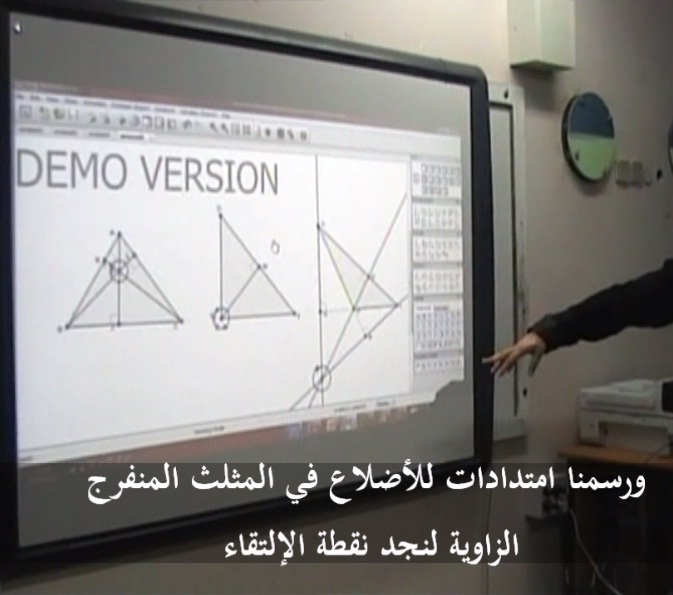 5 May 2017
5
Introduction
Our pre-service teachers are required, in their third year of study, to integrate ICT in their practice as mathematics teacher trainees in the training schools.  
In this integration they are requested to use various ICT tools and technological pedagogical models which they were introduced to and discussed in the didactics courses.
5 May 2017
6
Introduction
Examples of such tools and models include: Videos and presentations; digital worksheets and games; spreadsheets, applets and GeoGebrea; applications of cellular phones; Wiki, Google Docs and Sites; and social networking sites such as Facebook. 
The mentoring teachers were encouraged by the pre-service teachers' supervisors to use the same ICT tools in their teaching of mathematics.
5 May 2017
7
Introduction
Our students are trained as well to use visual dynamic tools to investigate with their students questions that encourage higher order thinking skills, such as: 
"Would the three perpendiculars in a triangle meet at the same point? If so, what could you say about the location of that point?“
They would help their students phrase conjectures and discuss using mathematical reasoning the correctness of these conjectures.
5 May 2017
8
Introduction
The integration of ICT has been a key component of the agenda of teachers' professional development
Research indicates that one of the main barriers preventing the implementation of technology in education is: Teachers' beliefs and attitudes toward the role of technology, and towards the ability of successfully implementing it within schools.
5 May 2017
9
Introduction
Schoenfeld (1998) links teachers’ decisions to their beliefs by arguing that teachers’ knowledge, goals and beliefs influence their decision-making in the mathematics classroom.
5 May 2017
10
Introduction
Researchers stated that teachers’ decision-making and lesson-practice are interrelated and investigated the factors that affect teachers' decisions to use technology in their teaching, and how these decisions affect their practice.
5 May 2017
11
Introduction
For example,  Daher and Baya’a (2014) studied teachers’ decisions to use mobile learning in the mathematics classroom, and found that different factors have an impact on teachers’ decisions regarding the use of mobile learning in the mathematical lessons. One of those factors was the teacher’s perceptions of using technologies in teaching.
5 May 2017
12
Introduction
As supervisors of mathematics pre-service teachers in the training schools, we consider it our role to encourage the integration of ICT in teaching among the mentoring in-service mathematics teachers in the training schools.
5 May 2017
13
Introduction
In the current research we describe, utilizing the innovation diffusion model developed by Rogers (2003), the development of five mentoring in-service mathematics teachers' beliefs and behaviors regarding the integration of ICT in their teaching in a professional development school (PDS).
5 May 2017
14
Introduction
For us, a PDS is a school in which pre-service teachers, their school mentors and their college supervisors try to professionally develop together. This image of PDS utilizes the framework of community of inquiry of Jaworski (2005), where teachers and researchers/didacticians collaborate to develop professionally.
5 May 2017
15
Research Setting
To encourage the in-service teachers to integrate technology, the following methods were employed: 
watching video clips of past-years pre-service teachers during integrating successfully technology in their mathematics teaching, 
preparing ICT-based mathematics lessons together with the pre-service teachers, 
watching the present pre-service teachers teach ICT-based mathematics lessons, 
teach together with the pre-service teachers ICT-based mathematics lessons,
teach with the support of pre-service teachers ICT-based mathematics lessons.
Finally, teach by themselves ICT-based mathematics lessons on their own.
5 May 2017
16
Research Tools
we used semi-structured interviews to collect data about the participating in-service teachers' beliefs and knowledge regarding the ICT integration in mathematics teaching at the beginning and end of the academic year. 
At the same time, we used observations to assess their actual integration.
5 May 2017
17
Data Analysis
To analyze the data, we used the innovation diffusion model (Rogers, 2003) in order to categorize the in-service teachers' beliefs and practices of the integration of ICT into mathematics teaching. 
Doing so, we identified factors that could affect the innovation diffusion in each stage regarding the in-service teachers' use of ICT in teaching mathematics.
5 May 2017
18
Data Analysis
These stages were: 
knowledge (when the participants learned about ICT use in mathematics teaching), 
persuasion (when they were persuaded of the value of ICT use in mathematics teaching), 
decision (when they decided to adopt ICT use), 
implementation (when actually integrating ICT in the classroom), 
confirmation (when the integration was affirmed or rejected).
5 May 2017
19
Implementation
Confirmation
Knowledge
Persuasion
Research Results
Beliefs – advantages of ICT use
Adoption
Decision
Decision
Rejection
Rejection
Logistic obstacles
Technology knowledge obstacle
Technical pedagogical support
Experiences
Attitudes towards ICT use
Beliefs – way of use
Moderate knowledge in ICT
TPACK
Teachers' knowledge, experience, obstacles and beliefs at the beginning of the academic year
5 May 2017
20
Research Results
Logistic obstacles
The school’s infrastructure is insufficient for ICT use in education
Large number of students in the class or the lab
Small number of weekly lessons
Coverage of content diminishes the time available for ICT use
Technology knowledge obstacles
I am afraid of using technological tools
Technical pedagogical support
I need help in how to integrate ICT because I lack many technical skills
I need someone to direct me in how to use ICT in teaching
5 May 2017
21
Research Results
Experiences
I tried ICT based lessons infrequently for one year
I noted that students lost their formal technical mathematical skills
I had to compensate for that loss in the following year
I used only online games and Power Point presentations
Attitudes towards ICT use
I want to integrate ICT in teaching
I am afraid of the experiment that I will implement with you
5 May 2017
22
Research Results
Beliefs – way of use
I prefer to work in the class and not to go to the computer lab
I prefer to provide a computer to each student when using ICT in teaching
ICT should be used only for limited time
Moderate knowledge in ICT
I know how to develop games and presentations with Power Point
I know some Office programs and Internet
5 May 2017
23
Research Results
TPACK
I have problems choosing the proper materials when planning an ICT based lesson in mathematics.
It is hard for me to choose proper technological tools to teach a specific subject in mathematics
There should be a clear plan to explain to us how and where to use ICT in teaching mathematics
5 May 2017
24
Research Results
Beliefs – advantages of ICT use
Integrating ICT in learning connects mathematics with real life phenomena. 
Integrating ICT in learning adds the visualization and embodiment aspects
Integrating ICT in learning supports manipulation of mathematical objects
Using ICT in teaching develops cognitive and imagination skills among students
Using ICT enriches the students technical skills through using ICT tools
Using ICT in teaching helps reducing knowledge gap between students, and between students and the teacher
Using ICT helps sometimes in covering the material in easier and quicker way
Using ICT in teaching assists teachers in explaining and analyzing the content
Integrating ICT has technical and pedagogical advantages
5 May 2017
25
Research Results
Adoption
Adopting the initiative
Implementation
Confirmation
Decision
Decision
Knowledge
Persuasion
Rejection
Persuasion, decision and adoptionthrough the academic year
Reluctant to participate personally
5 May 2017
26
Research Results
Adopting the initiative
The five participating teachers agreed to mentor the pre-service teachers in their attempt to integrate ICT in their teaching
We guaranteed the collaboration of our pre-service teachers with them and promised to accompany them in their integration of ICT in their teaching.
The mentoring teachers emphasized the importance of the support given by the pre-service teachers' supervisors to the mentoring teachers and to the pre-service teachers.  This gave them confidence to practise using ICT tools in their teaching of mathematics
Reluctant to participate personally
The mentor teachers were afraid to integrate by themselves ICT in their teaching
5 May 2017
27
Research Results
Knowledge of technology and its integration in teaching
Enjoyable experience
Pre-service teachers’ assistance
Adoption
Implementation
Confirmation
Decision
Decision
Knowledge
Persuasion
Rejection
logistic and technical obstacles
Implementation: knowledge, experience and obstacles through the academic year
5 May 2017
28
Research Results
Knowledge of technology and its integration in teaching
The mentoring teachers reported that their experience of accompanying the pre-service teachers in integrating technology in teaching mathematics added to their knowledge regarding technology itself, as well as its integration, and encouraged them themselves to integrate technology into their own teaching.
Enjoyable experience
This accompanying made their integration of technology into their own teaching easier and enjoyable experience.
5 May 2017
29
Research Results
Pre-service teachers’ assistance
Technical assistance:
Helping in drawing functions using GeoGebra 
Technological pedagogical content assistance:
Helping in building technological pedagogical models using GeoGebra for teaching specific mathematical topics 
Affective assistance:
Showing understanding  for the difficulties which the mentoring teachers encounter
5 May 2017
30
Research Results
Logistic and technical obstacles
The mentoring teachers' experiences also included tackling logistic and technical obstacles while integrating technology in their teaching, but they looked at these obstacles as a natural part of engaging with ICT in teaching.
5 May 2017
31
Research Results
Experiences
Attitudes towards ICT use
Beliefs – advantages of ICT use 
Beliefs – way of ICT use 
Technical pedagogical support
TPACK
Adoption
Implementation
Confirmation
Decision
Decision
Knowledge
Persuasion
Rejection
Technical & logistic obstacles
Acquaintance with ICT
TPACK
Confirmation: In-service teachers’ beliefs and intentions at the end of the academic year
Research Results
Experiences
I benefitted from the ICT based lessons that the pre-service teachers prepared
I was impressed with the ICT based lessons that the pre-service teachers taught
I learned from this experience technical skills for ICT use in teaching from the pre-service teachers as assistants
Attitudes towards ICT use
My attitudes towards ICT use in teaching changed positively as a result of this experiment
Research Results
Beliefs – advantages of ICT use
Integrating ICT in teaching relates materials with daily life
Using ICT in teaching helps reducing knowledge gap between students
Using ICT helps sometimes in covering the material in easier and quicker way
Using ICT in teaching develops cognitive skills among students
Using ICT in teaching helps teachers explain and analyze materials
Integrating ICT has technical and pedagogical advantages 
Integrating ICT in teaching adds accuracy, illustration and embodiment to mathematical concepts
Using ICT enriches the learning process with skills when using ICT tools in proper time
Research Results
Beliefs – way of ICT use
I found that there are subjects which are better to be taught using GeoGebra
There are subjects which are better to be taught using ICT and others which are better to be taught without using ICT 
ICT is good to be used to open discussion in class and raise the level of the questions
I prefer integrating the use of ICT and blackboard
I prefer to use ICT to present and investigate an idea and then continue the lesson without it
Students need to write using pencil and paper to assimilate and improve their technical and formal mathematical skills
Research Results
Technical pedagogical support
I benefitted much from the assistance of the per-service teachers in the ICT based lessons
I was impressed with the responsibility and seriousness of the pre-service teachers in assisting the in-service teachers
TPACK
I have better knowledge now regarding of what to do with ICT in the mathematics lessons 
I found that I can integrate ICT in teaching mathematics
Research Results
Technical & logistic obstacles
I was tackled with technical and logistic problems accessing a computer
I was tackled with technical problems working with a computer
Acquaintance with ICT
I need time to practice more with using ICT in teaching in order to be able integrate it independently
I was introduced to new ICT tools and how to use them
I discovered new sites that I can use beneficially
I am still not proficient with the use of computer and ICT tools
Research Results
TPACK
I had problems directing students to appropriate sites that they can use for a specific subject
It was not easy for me to integrate ICT in teaching
I can integrate ICT in teaching but not in all classes
The mentoring teachers expressed their intention to integrate ICT in their future teaching of mathematics, but as an additional tool in the mathematics classroom, and not all the time
One mentoring teacher said that GeoGebra is best for students to investigate mathematical relations, but the pencil and paper are needed for the students to assimilate and improve their procedural and formal mathematical skills
Discussion
At the beginning of the experiment,  the mentoring teachers' beliefs about the use of technology in the mathematics classroom were probably due to the general atmosphere regarding the importance of technology in education. 
The mentoring teachers' beliefs were also due to their preparation as pre-service teachers, where this preparation includes at least two courses in ICT integration in teaching.
5 May 2017
39
Discussion
At the end of the experiment,  the mentoring teachers had the same positive beliefs about integrating technology in the mathematics classroom as at the beginning of the experiment, but now these beliefs seemed to be founded on their experiences and not only on their previous studies and the general atmosphere regarding the importance of ICT in education, especially in mathematics education
Being part of a PDS, the mentoring teachers substantiated with classroom-evidence their starting beliefs regarding the integration of technology in the mathematics classroom
5 May 2017
40
Discussion
The pre-service teachers' initiatives and experiences in teaching mathematics with ICT constituted the first phase of this evidence witnessed by the in-service teachers, but soon the evidence came from the in-service teachers' own experiences of integrating ICT in their mathematics teaching.
5 May 2017
41
Discussion
The development of the in-service mathematics teachers' beliefs and practices regarding the integration of ICT in their teaching would probably not happened without the PDS, for it helped create a community of teaching professionals that encouraged certain teaching behaviours (including integrating ICT in mathematics teaching and learning) and substantiated beliefs regarding these behaviours 
The PDS was optimal because in this context it is possible for the in-service teachers to experiment teaching behaviors, and thus decide whether to adopt these behaviors or not.
5 May 2017
42
Discussion
This positive influence of the PDS on the educational scene is described by researchers; regarding the positive influence on students' achievement, and regarding the positive influence on mathematics pre-service teachers’ emerging pedagogical content knowledge. The present research found that the PDS has positive influence on mathematics in-service teachers' practices; specifically on their adoption of new innovations. 
It should be emphasized that the PDS paved the way to the successful work of a community of inquiry that had the goal of advancing the utilization of digital tools in the mathematics classroom.
5 May 2017
43
Discussion
The in-service teachers were part of a community of practice, where the identity of the in-service teachers moved towards closing the gap between the actual identity and that designated by the researchers through experimenting with the pre-service teachers. 
It seems that the identity of the in-service teachers reached equilibrium, regarding their use of ICT in their teaching of mathematics.
This equilibrium indicates that the in-service teachers underwent professional development; in other words learning.
5 May 2017
44
Conclusions
The pre-service teachers stated that they were rejected by the in-service mentors at the beginning of the initiative, but later the in-service teachers started to collaborate with them.
The pre-service teachers emphasized two main factors that led to that change: 
The in-service teachers watching of the video clips
The pre-service teachers carrying out ICT-based lessons in the classroom in presence of their mentors.
5 May 2017
45
Conclusions
the successful ICT use by the pre-service teachers, especially using applets and GeoGebra visually and dynamically to facilitate mathematical discourse and investigation
better understanding among the students and encouraged using higher order cognitive skills.
in-service teachers stated that this was 
the main factor that made them change their believes and attitudes towards ICT use, and encouraged them to take the decision to implement this use by themselves.
5 May 2017
46
Conclusions
The PDS could serve as a platform for social learning in a community of practice/inquiry with the goal of utilizing digital tools for teaching, in our case mathematics teaching. 
Programs of professional development of mathematics teachers that emphasize the utilization of ICT tools in the mathematics classrooms can benefit when following this model of social learning in a community of inquiry in which researchers, in-service teachers and pre-service teachers learn together to find the best ways for utilizing digital tools in the mathematics classroom.
5 May 2017
47
Thanks for your attention

Wajeeh Daher1,2	  Nimer Baya'a1 	  Rawan Anabousy1

1- Al-Qasemi Academic College of Education
2- An-Najah National University
End